Unidad 4 electricidad
Resumen circuito eléctrico
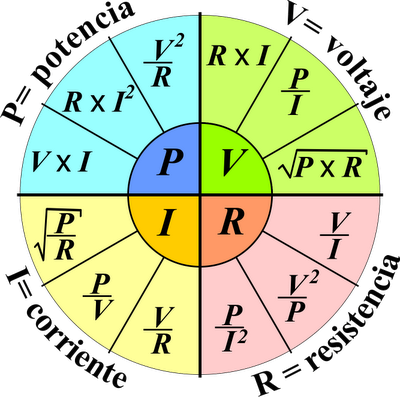 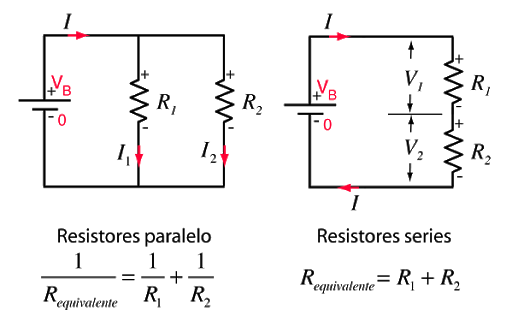 2
V1=
V2=80 volts
Resuelva los valores desconocidos si IT= 10 amperes
R2=
R1=4 W
fem
Tensión Total
Ejercicio 6
3
VT
R2=6 W
Obtener tensión total del siguiente circuito
IT=3 A
R3=12 W
R1=8 W
Ejercicio 7
4
Calcular la resistencia total, la corriente total y la corriente por cada resistencia, la caída de potencial en cada resistencia, el consumo de potencia total y la potencia consumida en cada resistencia; para los siguientes casos:
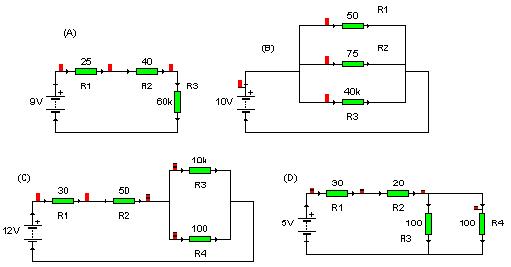 Ejercicio 18
5
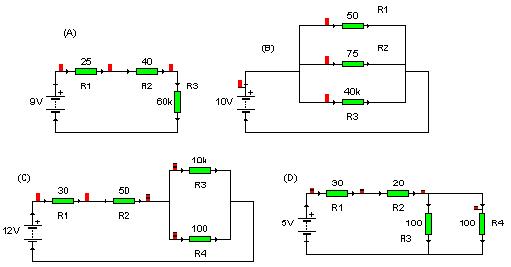 Ejercicio 18 D
6
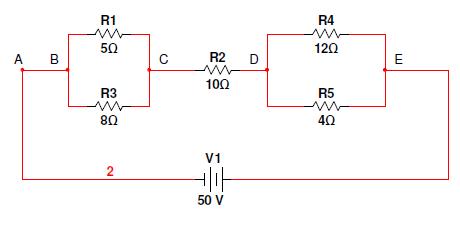 Ejercicio 1
7
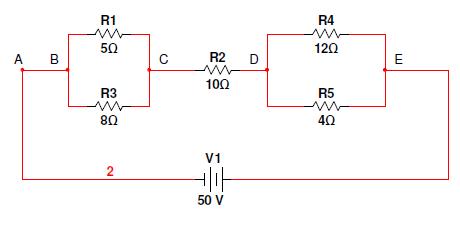 Ejercicio 1
8
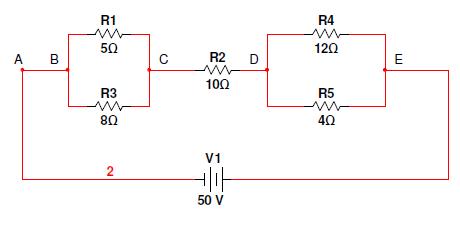 Ejercicio 1
9
Tarea: resolver la guía de ejercicios
10